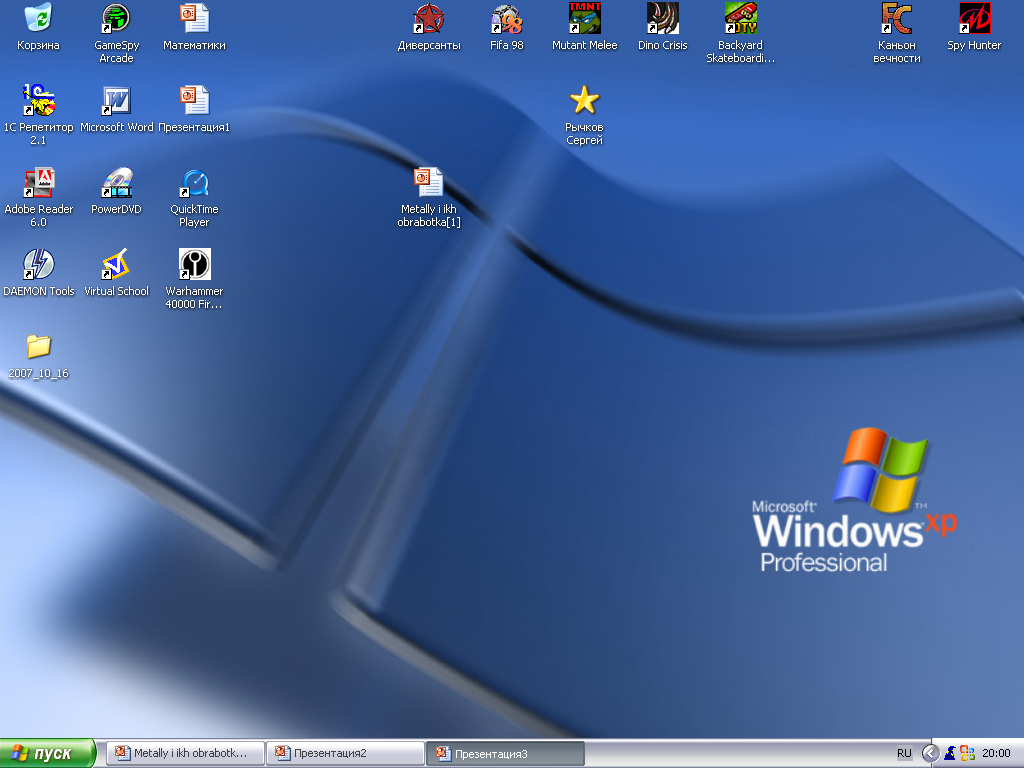 ТЕМА: Свойства чёрных и цветных металлов.
Цели урока.

Физические свойства.

Механические свойства.

Технологические свойства.

Сталь. 

Применение стали.

Чугун.

Применение чугуна.

Цветные металлы.

Применение цветных металлов и сплавов.
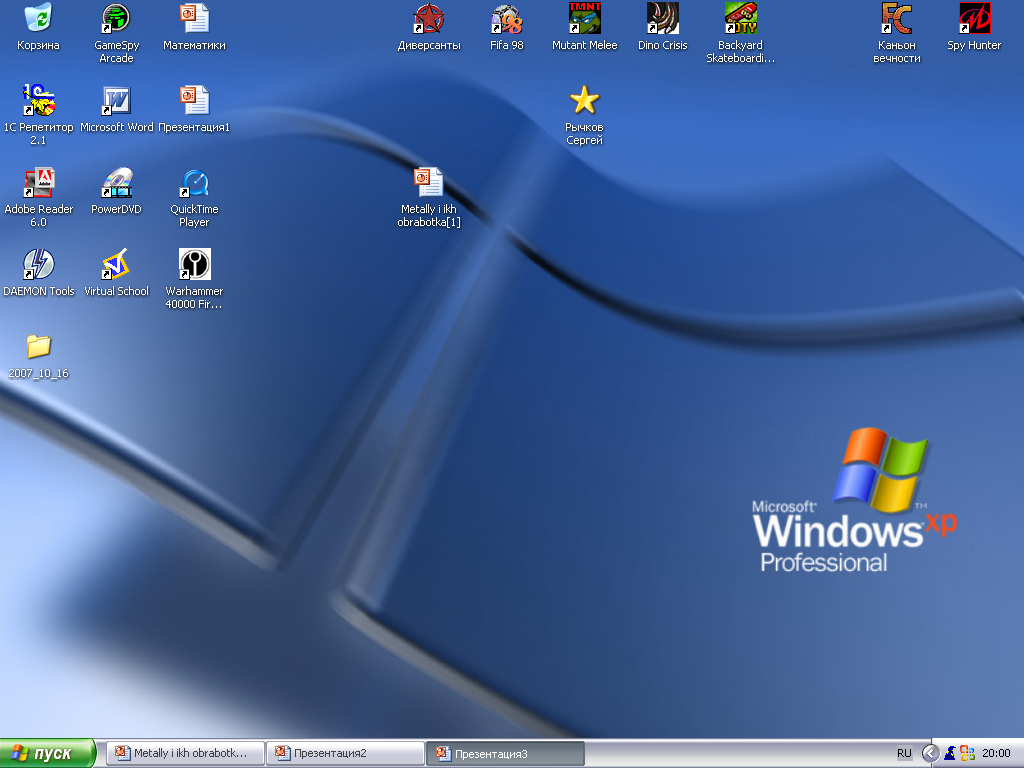 ЦЕЛИ УРОКА:
Образовательные:
Способствовать запоминанию основной терминологии, формированию представления о металлах, их свойствах и области применения
Развивающие:
Способствовать формированию и развитию познавательного интереса учащихся к предмету.
Воспитательные:
Способствовать формированию и развитию нравственных, эстетических, экономических качеств личности.
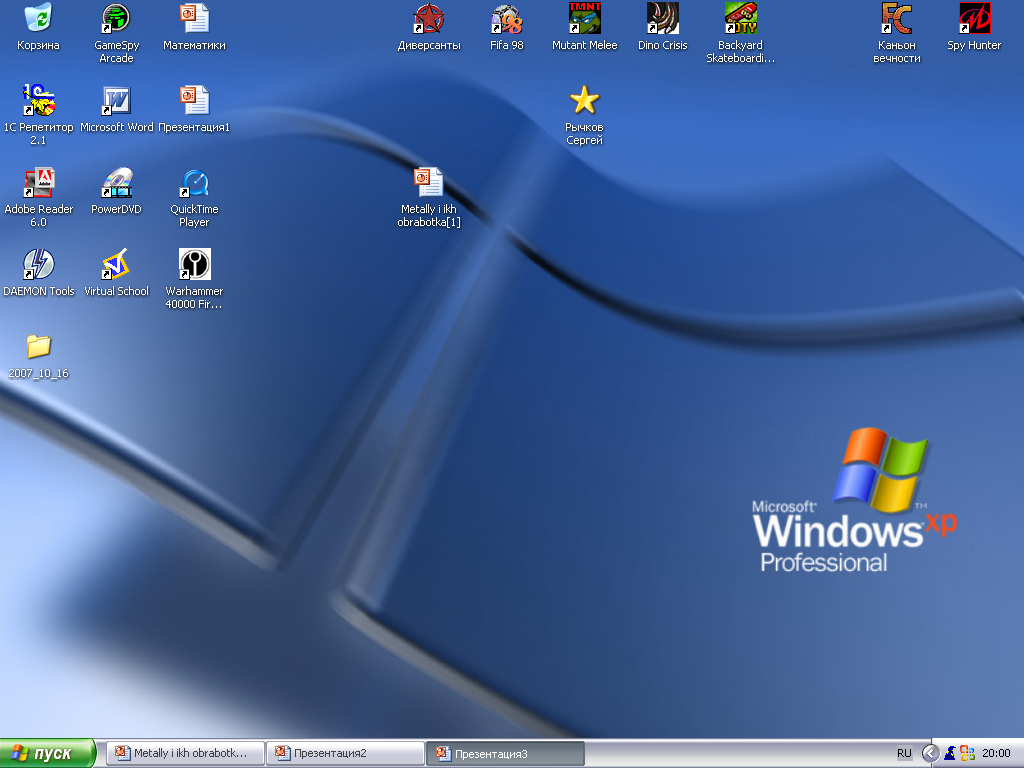 Физические свойства
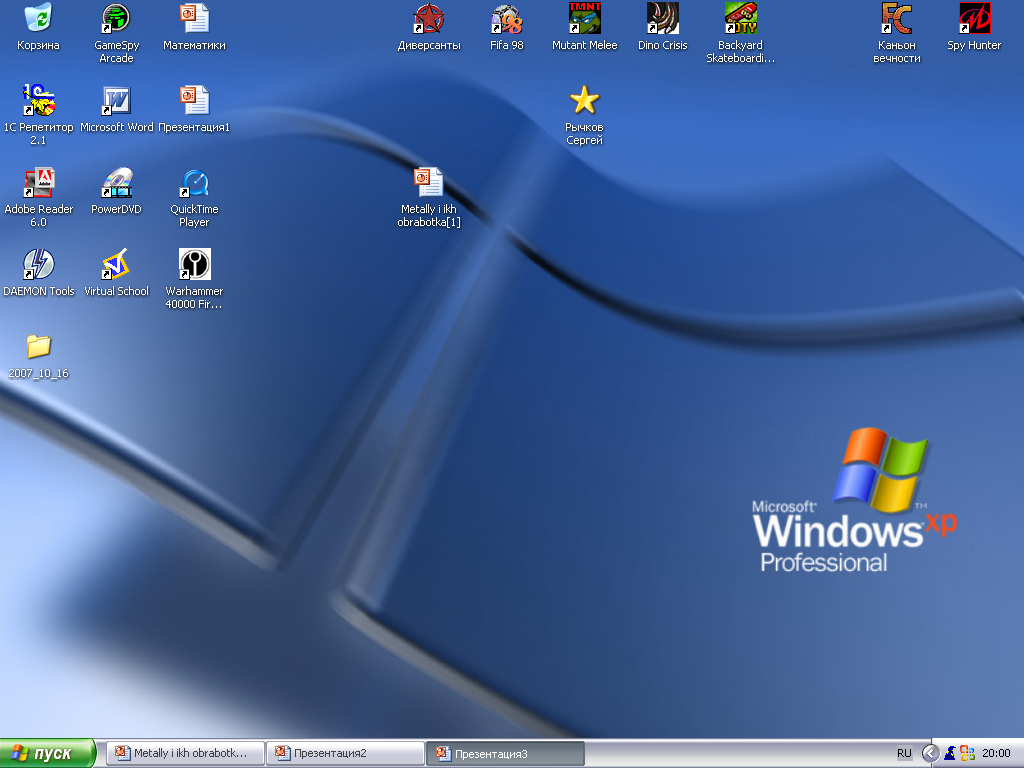 Физические свойства
Название                                                         Определение
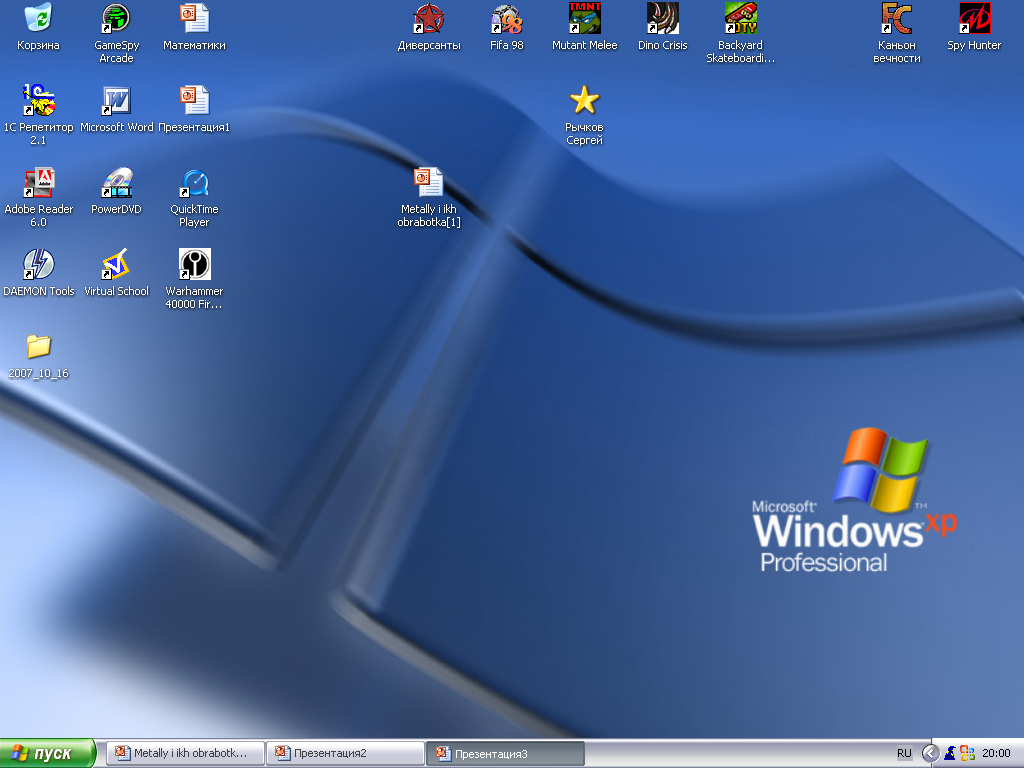 Свойства материалов и полуфабрикатов
свойства
определение
Отличительные стороны материалов, которые проявляются при взаимодействии их с окружающей средой.
физические
.
Отличительные стороны материалов, которые проявляются в способности сопротивляться воздействию внешних механических усилий
механические
Способность материалов взаимодействовать с окружающей средой при различных температурах (окисляемость, растворимость, коррозионная стойкость и др.)
химические
технологические
Способность материалов подвергаться обработке
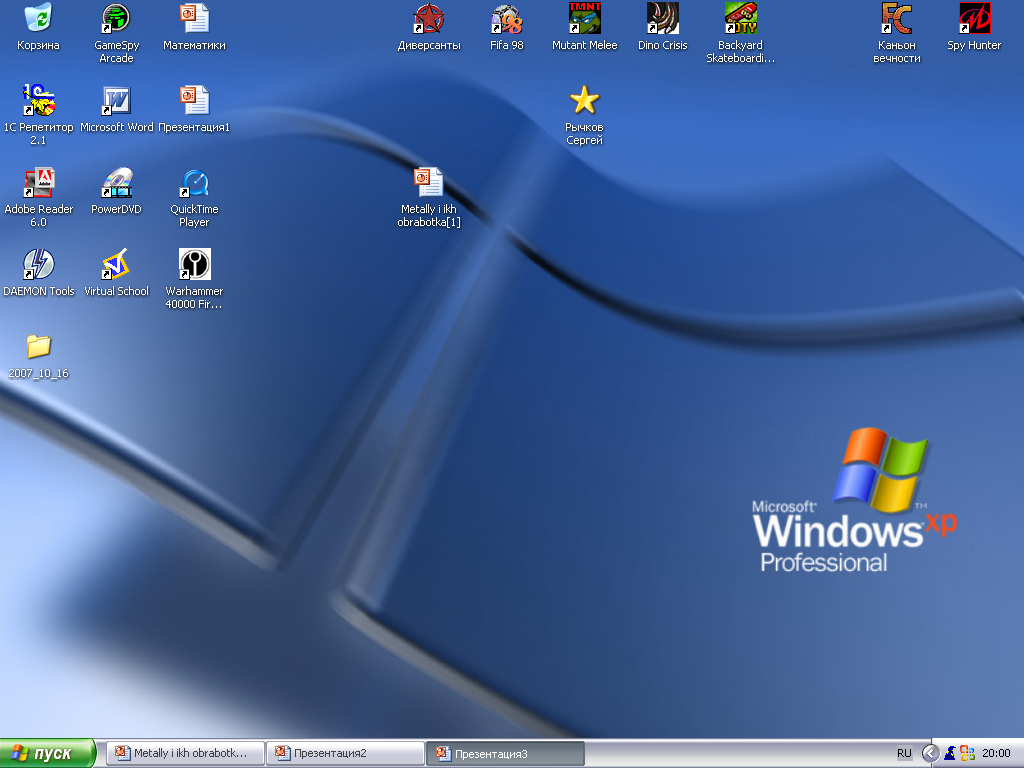 Свойства материалов и полуфабрикатов
Термины «физический» и «механический»  происходят от греческих слов, означающих  соответственно   «природа»  и «орудие, машина».
Термин «химический» произошёл от древне-латинского слова «алхимия» (наука о веществах и их превращениях).
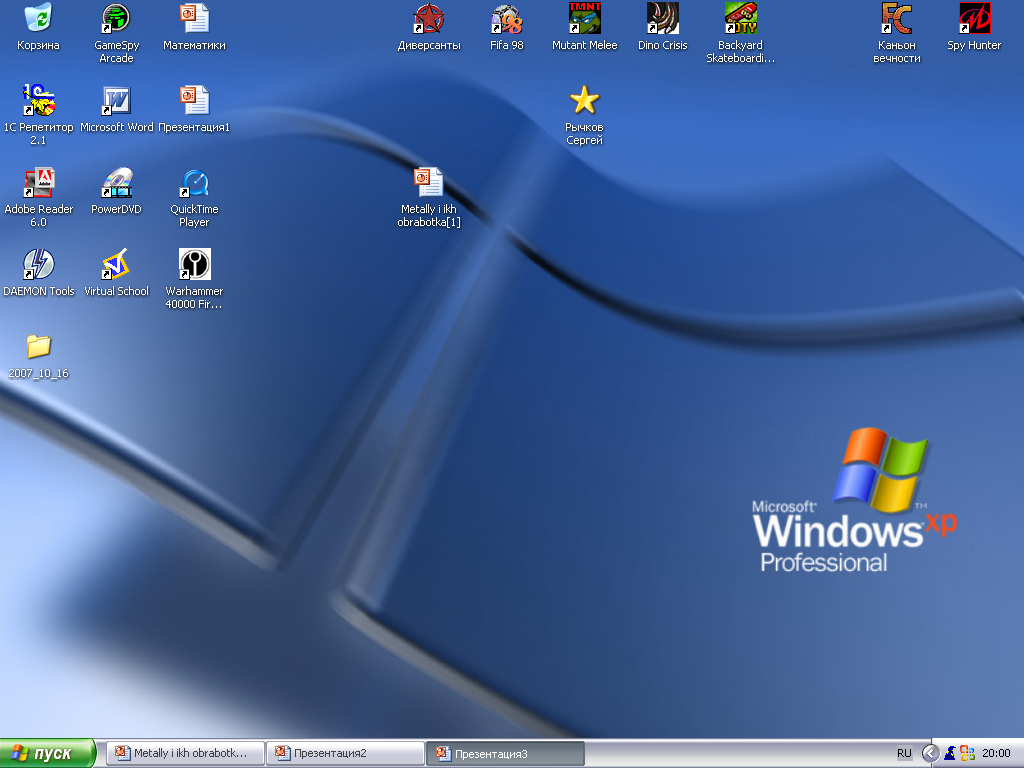 Механические свойства
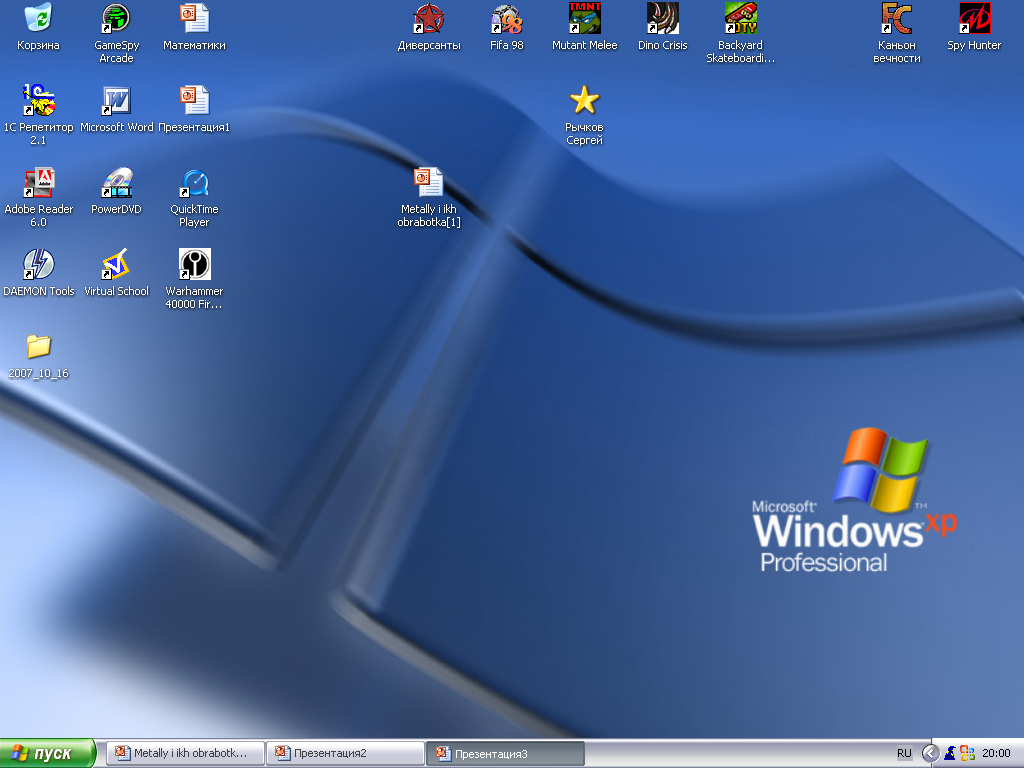 Механические свойства
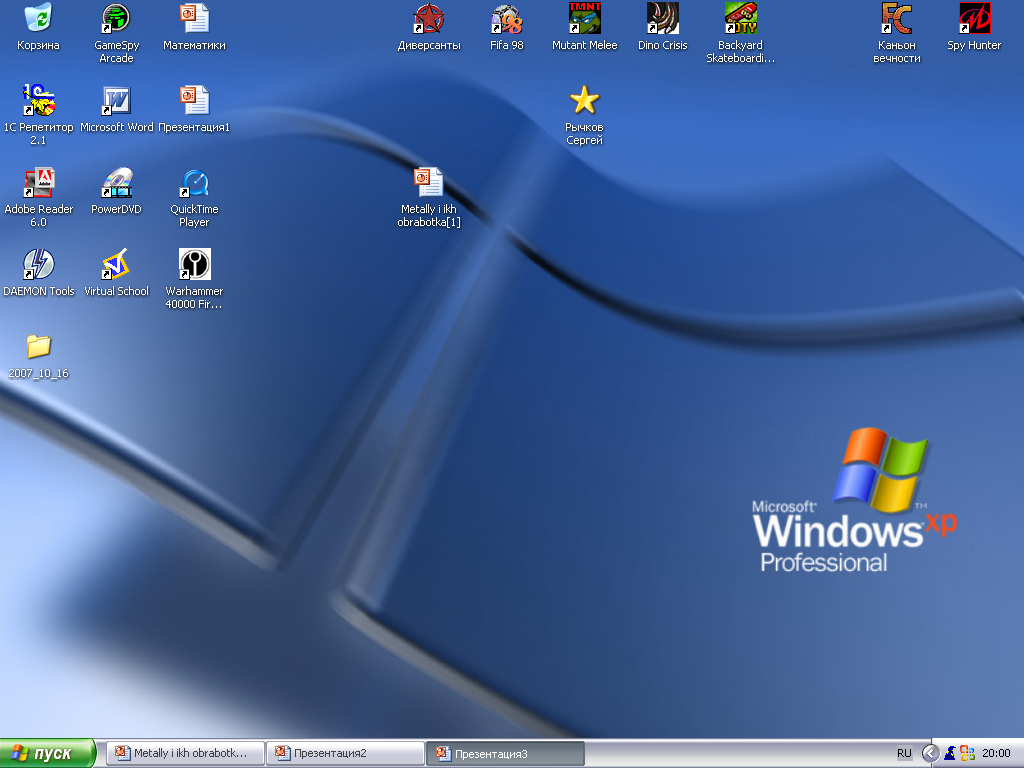 Технологические свойства
Коррозионная стойкость
Ковкость
Жидкотекучесть
Свариваемость
Обрабатываемость резанием
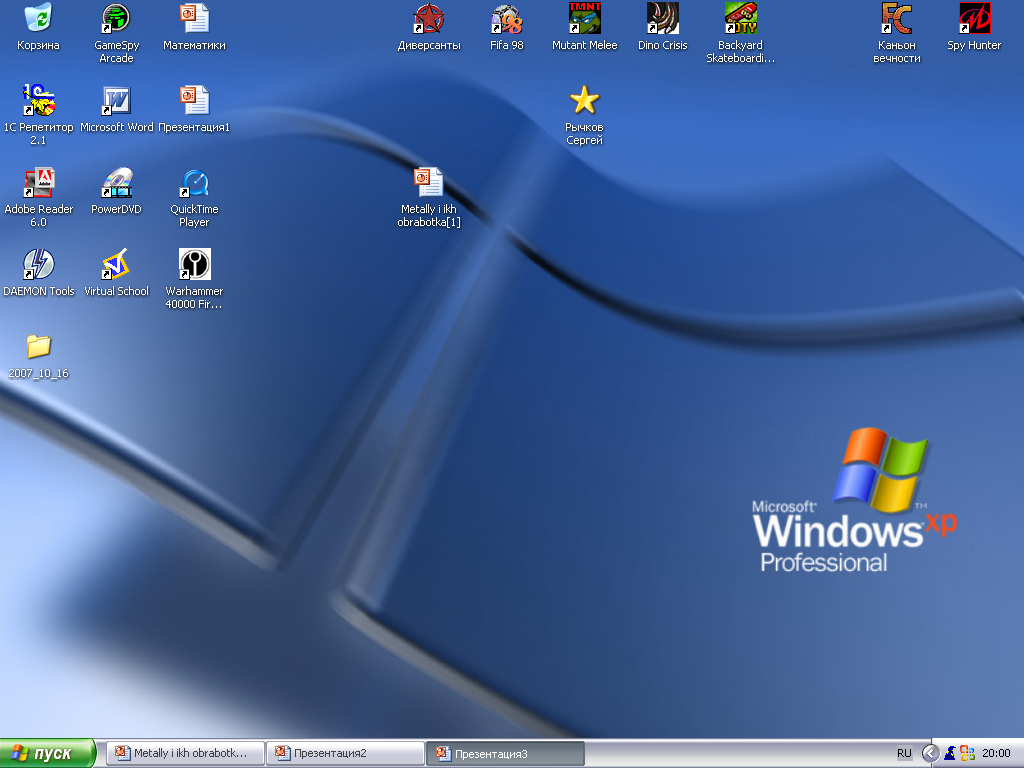 Технологические свойства
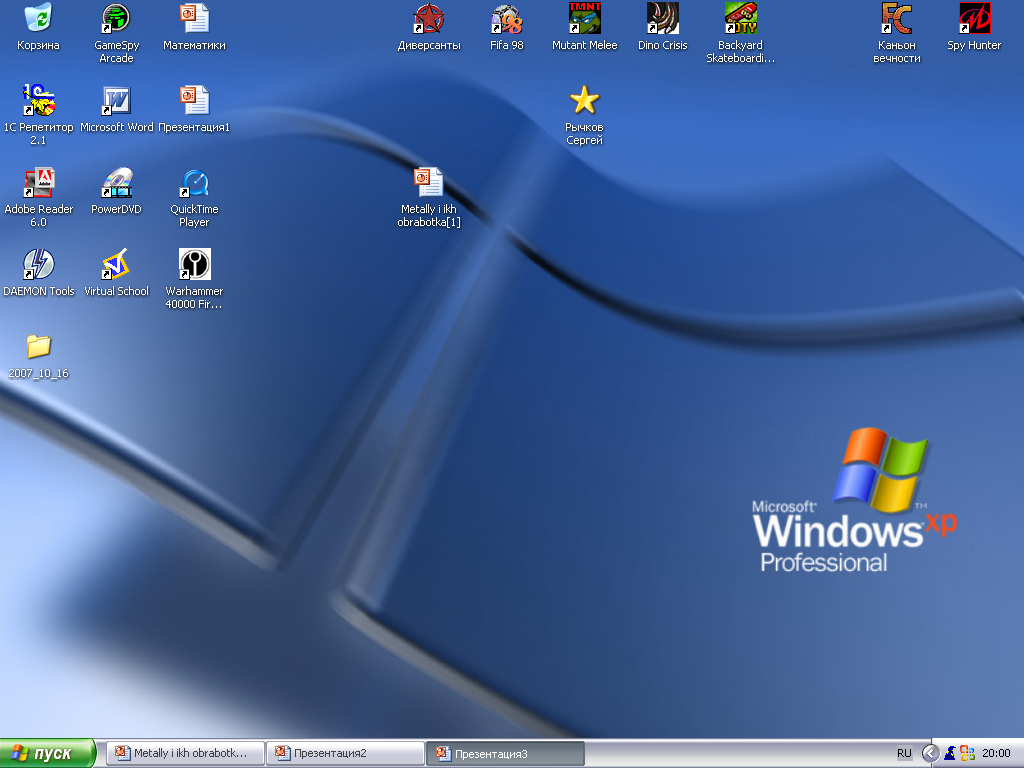 Металлы и сплавы
Чугун выплавляют из руды в доменных печах, а сталь – из чугуна в металлургических печах разных конструкций.
Углерод в чугуне может находиться в химическом соединении с железом или в свободном состоянии – в виде частиц графита: пластинок, зёрен, хлопьев или шариков.
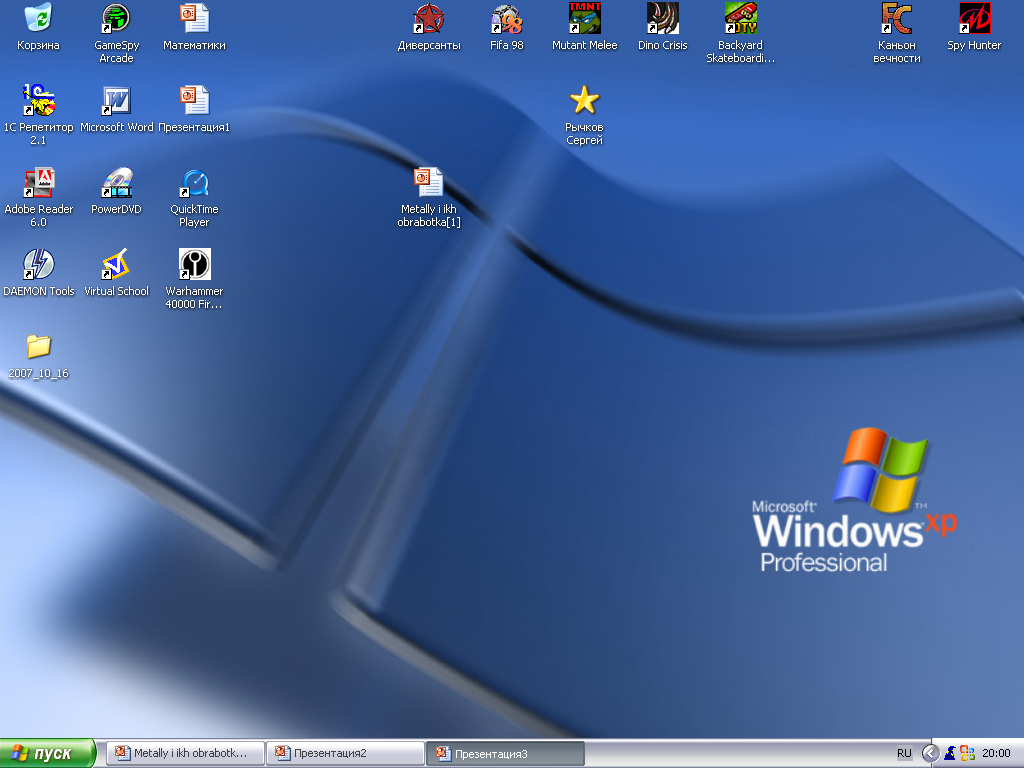 Металлы и сплавы
!? Это интересно
В глубокой древности люди познакомились с железом, которое содержалось в метеоритах. Египтяне называли этот металл небесным, а греки и жители Северного Кавказа – звёздным. Метеоритное железо вначале ценилось гораздо выше золота. Железные украшения носили в то время самые знатные и богатые люди.
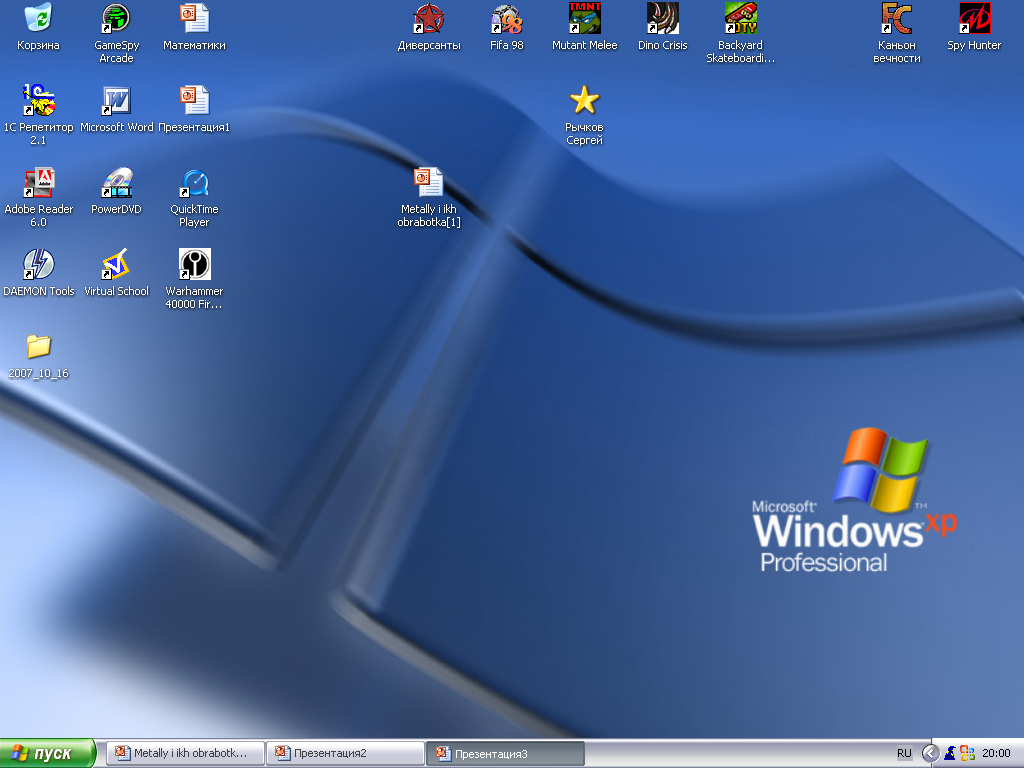 Чугуны
В и д ы        ч у г у н о в
Белые
Серые
Ковкие
Высокопрочные
Белый чугун на изломе матово-белого цвета, очень твёрдый и хрупкий, плохо обрабатывается резанием и имеет низкие литейные свойства. Чаще всего используется на переделку в сталь, поэтому его также называют предельным, часть идёт на получение ковкого чугуна.
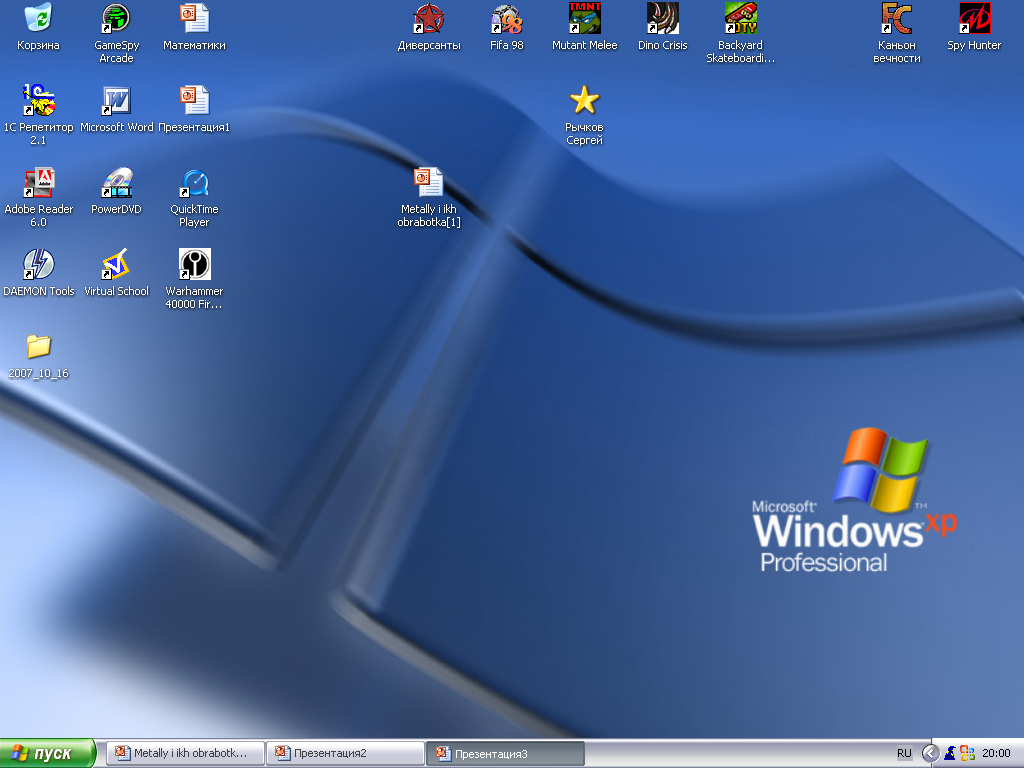 Корпус
мясорубки
станина
шкив
блок
Чугуны
С е р ы й        ч у г у н
Применение
Характеристика
На изломе – серый цвет. 
Он мягче белого чугуна, хрупок, но хорошо обрабатывается резанием. 
Имеет высокие литейные свойства и используется для получения отливок, поэтому его также называют литейным.
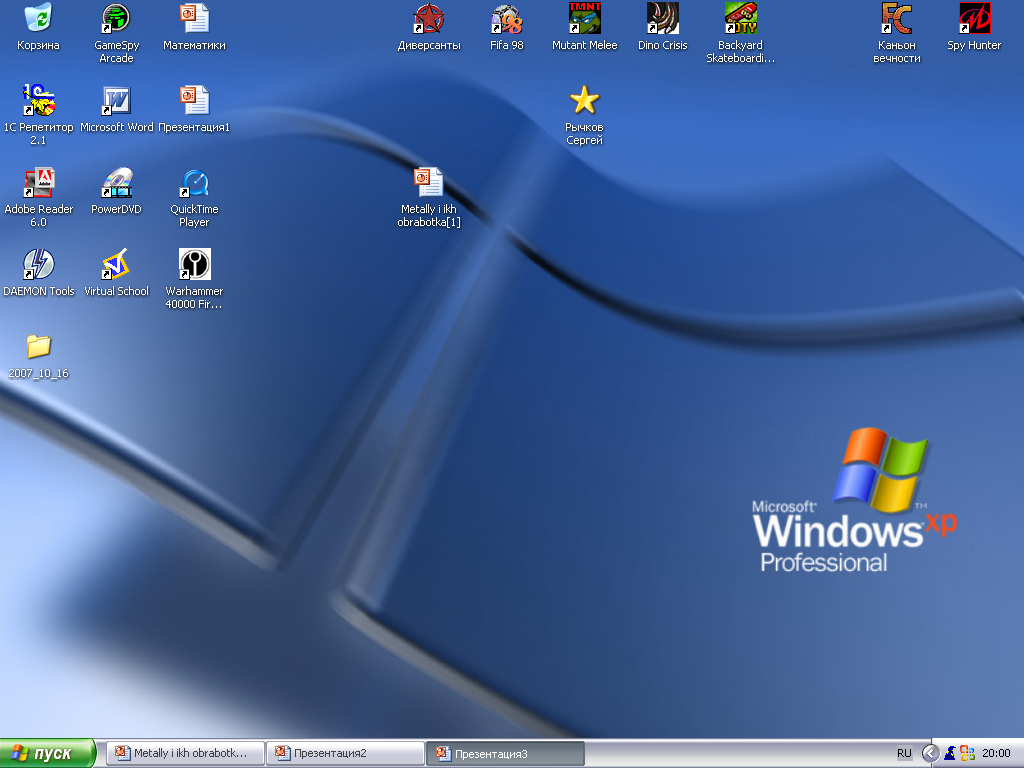 Картер заднего моста
автомобиля
Ступица колеса
Чугуны
К о в к и й         ч у г у н
Применение
Характеристика
Название «ковкий» условное, т.к. этот чугун практически не куется. 
Получают его путём отжига из белого чугуна. 
Он обладает повышенной прочностью, вязкостью, но невысокой пластичностью.
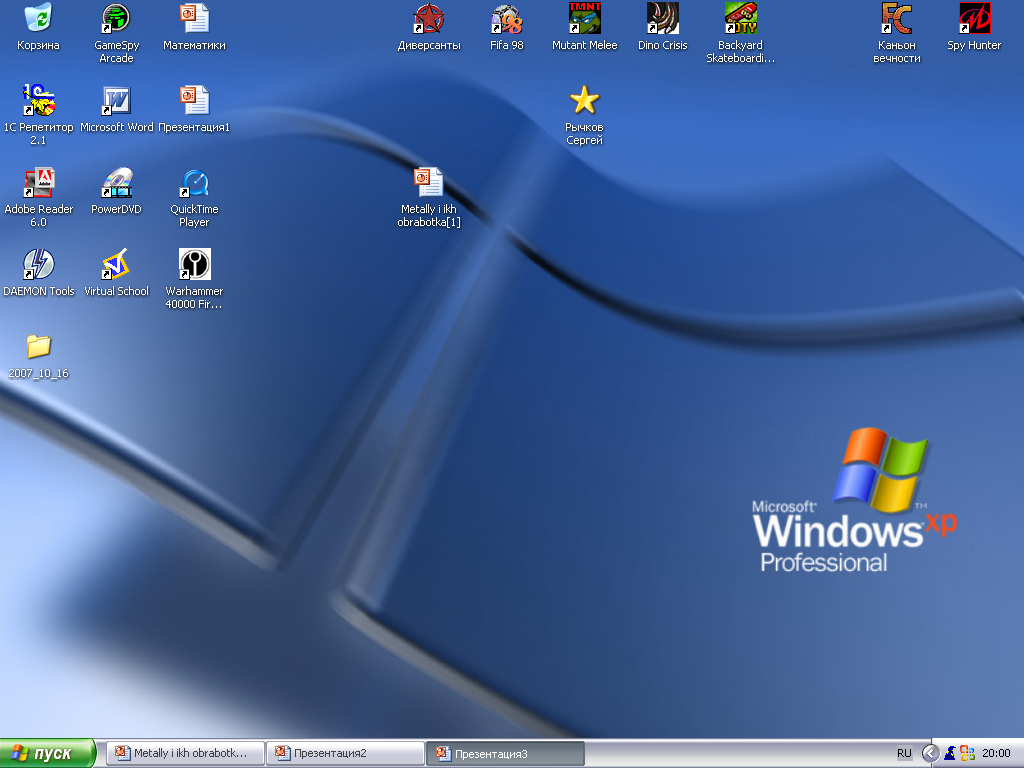 Коленчатый вал
Тормозная
 колодка
Шестерня
Чугуны
В ы с о к о п р о ч н ы й          ч у г у н
Применение
Характеристика
Получают из серого чугуна введением в него в жидком состоянии специальных добавок.
Он прочнее серого чугуна и труднее обрабатывается.
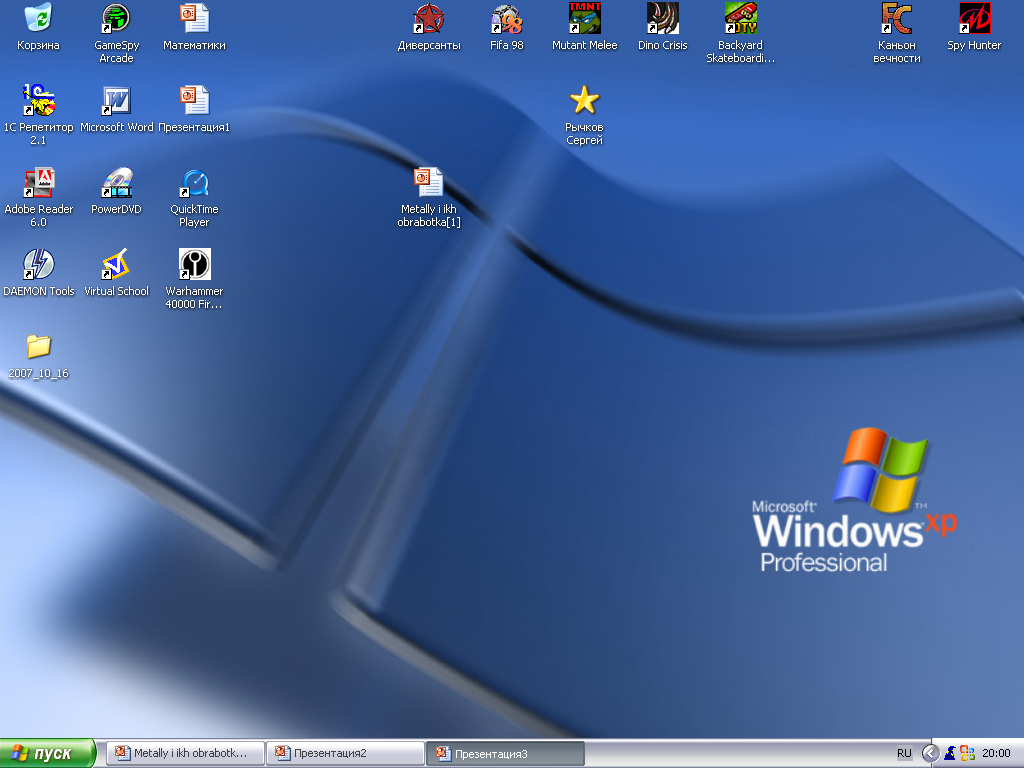 С т а л и
Классификация сталей по способу производства
Мартеновская
Получают в мартеновских
печах. Способ предложил
в 1864 г. французский 
Металлург Пьер Мартен
Электросталь
Выплавляют в электропечах. 
Это наиболее совершенный
способ получения стали.
Его предложил в 1802 г.
русский  физик и
 электротехник Петров
Конвертерная 
(бессемеровская и томасовская)
Получают в конвертерах – стальных сосудах
 грушевидной формы. Бессемеровский процесс разработал
 в 1855-1856 гг. английский  изобретатель Генри Бессемер,
 томасовский – в 1978 г. английский металлург Сидни Томас
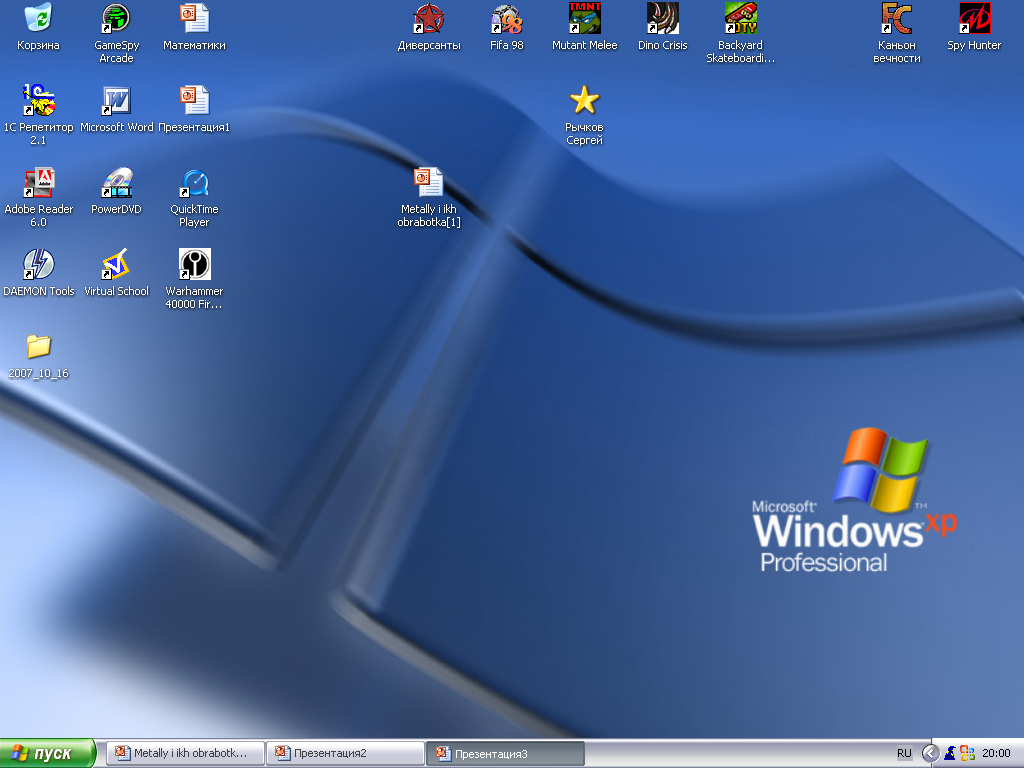 С т а л и
Общая классификация сталей
По качеству
По способу 
производства
По назначению
По химическому составу
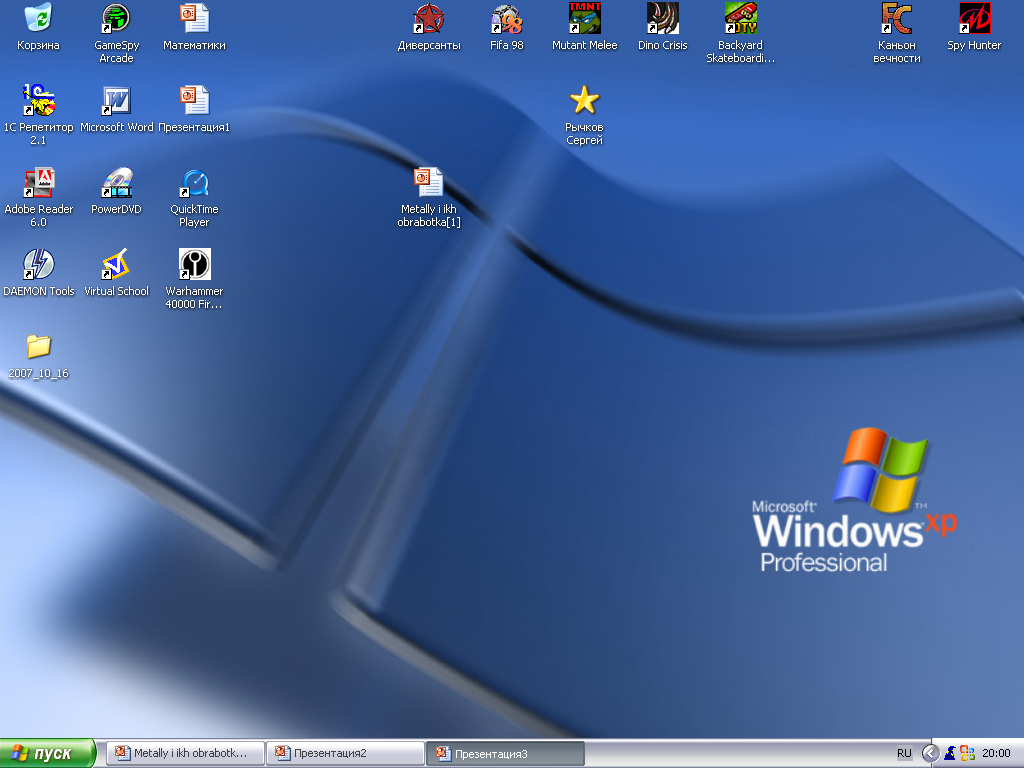 С т а л и
Классификация сталей по назначению
Конструкционные
Инструментальные
Специальные с особыми свойствами
Классификация сталей по химическому составу
Углеродистые стали
Легированные стали
Сплавы железа с углеродом
 (до 2%) в состав которых 
входят обычные примеси: 
кремний, марганец, сера, 
фосфор и др.
Сплавы, в состав которых, 
кроме железа, углерода (до 2%) 
и  обычных примесей входят 
легирующие элементы 
(хром, никель, вольфрам и др.)
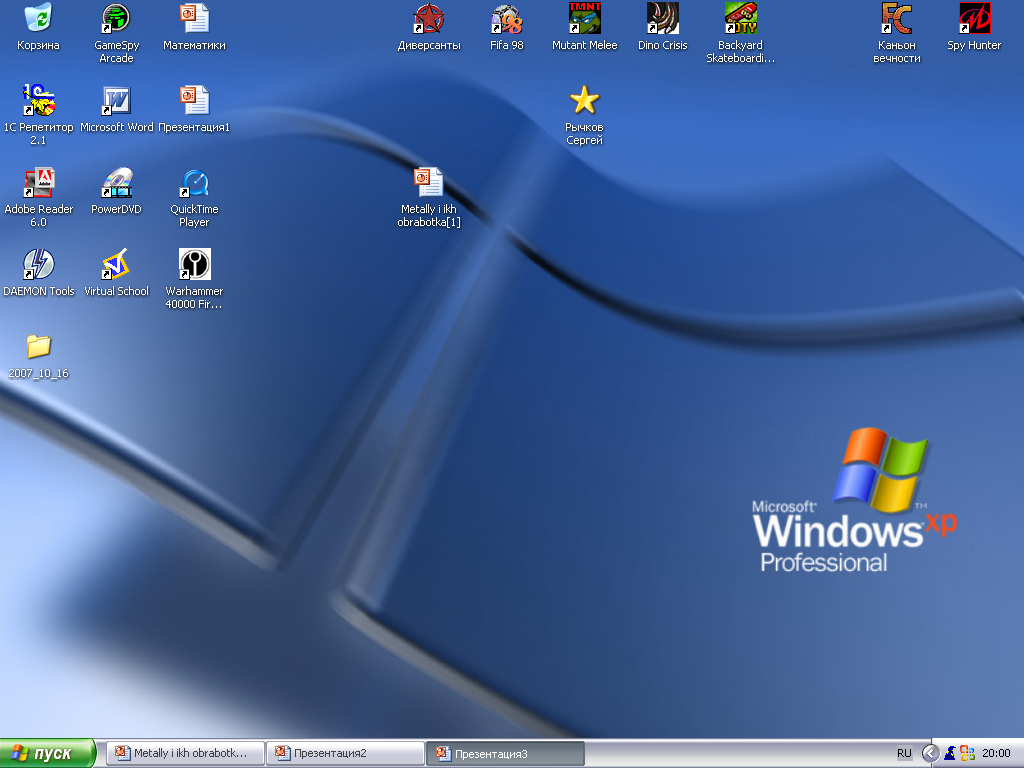 С т а л и
Классификация углеродистых сталей
Конструкционные стали обычного качества маркируются 
буквами и цифрами, например: Ст3. Буквы Ст обозначают 
«сталь», цифры указывают условный номер марки стали.
 Конструкционные качественные стали маркируются цифрами, 
указывающими содержание углерода в сотых долях процента. 
Например «сталь45» - сталь, содержащая 0,45% углерода
Конструкционные
Инструментальные качественные и высококачественные стали 
маркируются буквами и цифрами, указывающими 
содержание углерода в десятых долях процента. 
Например, У7 и У7А. У – углеродистая сталь, 7 – 0,7% углерода, 
А – высококачественная сталь.
Инструментальные
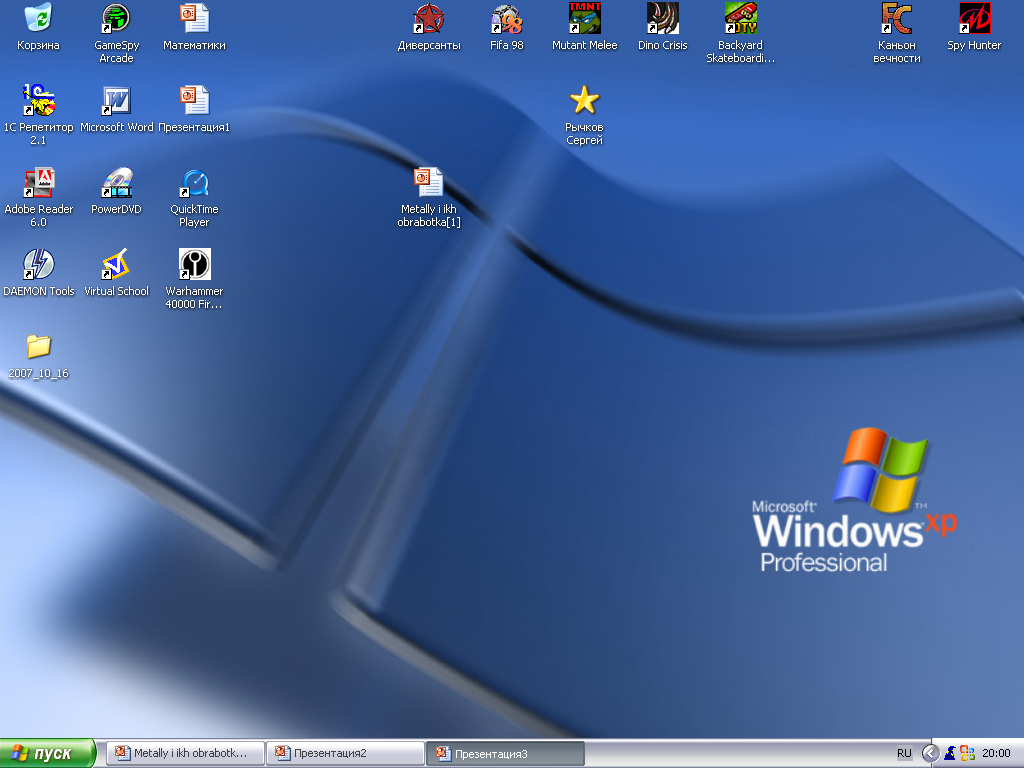 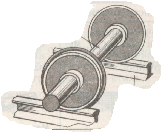 Ось вагона
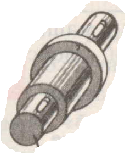 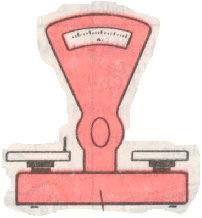 Вал
Рельс
Весы
С т а л и
Применение углеродистых сталей
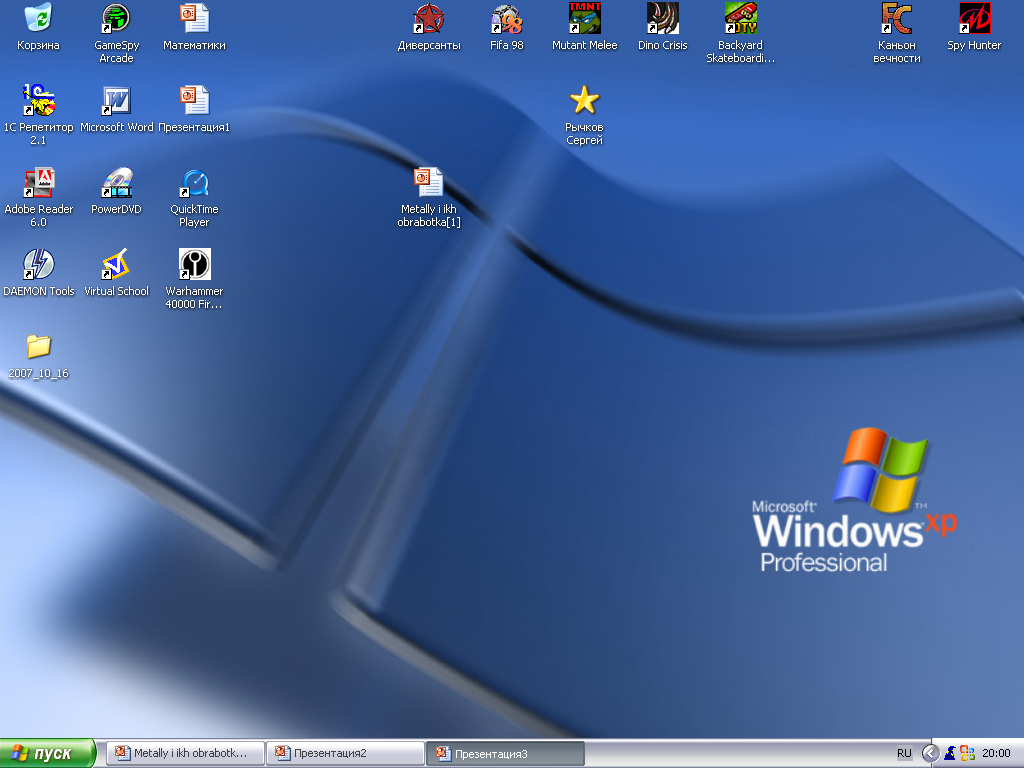 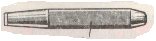 Зубило
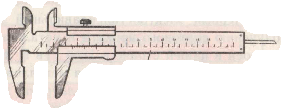 Штангенциркуль
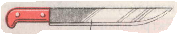 Нож
С т а л и
Применение углеродистых сталей
Режущие и измерительные инструменты
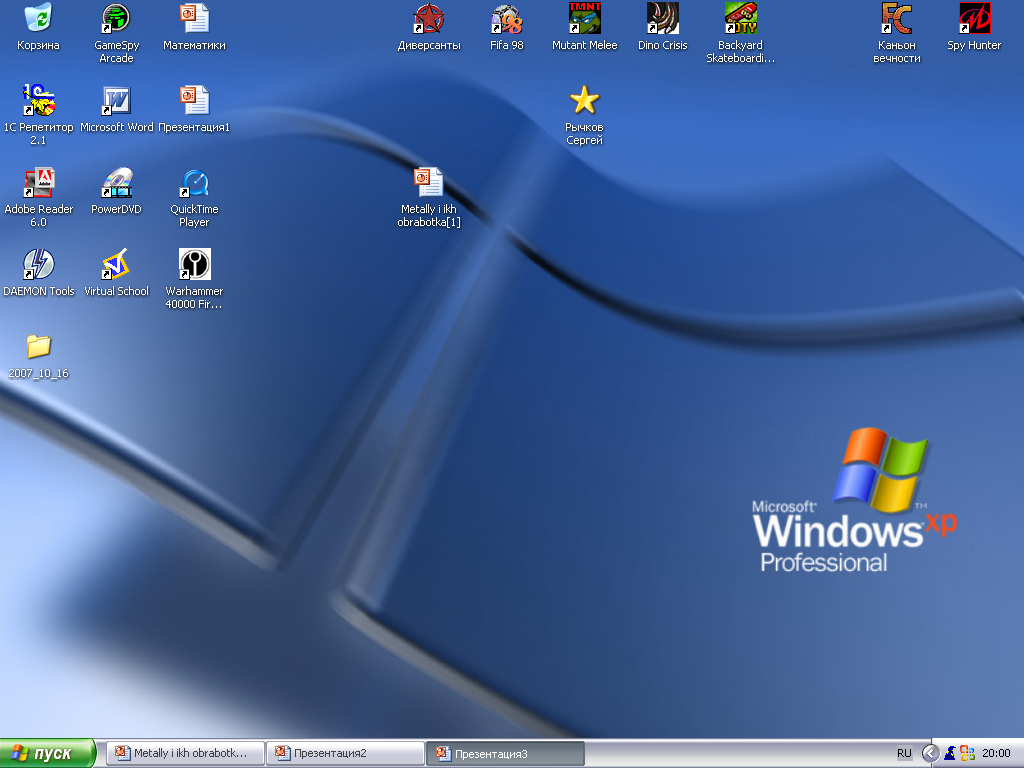 Легированные стали маркируются сочетанием цифр и букв.
 Цифры, стоящие в начале марки, указывают среднее содержание 
углерода в десятых (инструментальные стали) или сотых 
(конструкционные стали) долях процента. Если цифры отсутствуют, 
то содержание углерода 1% и выше.
Легирующие сталь элементы обозначаются в марке буквами русского
алфавита: хром – Х, никель –Н, марганец – М, алюминий – Ю и т.д.
Цифры после букв –среднее процентное содержание этих элементов.
Например: 20Х2Н4А – конструкционная сталь, содержащая 0,20% углерода, хрома 2%, никеля 4%, высококачественная.
С т а л и
Классификация легированных сталей
Конструкционные
Инструментальные
Специальные с 
особыми свойствами
!? Это  интересно
Начало производству легированной стали в
 России положил русский металлург Аносов. Ему
 удалось проникнуть в тайну кузнецов Древнего Востока – найти секрет изготовления булатной стали, узорчатого сплава с необычайно высокой твёрдостью и упругостью.

Термин «легирование» произошёл от немецкого слова,
означающего «сплавлять», а оно, в свою очередь, было 
образовано от латинского, означающего
 «связываю, соединяю».
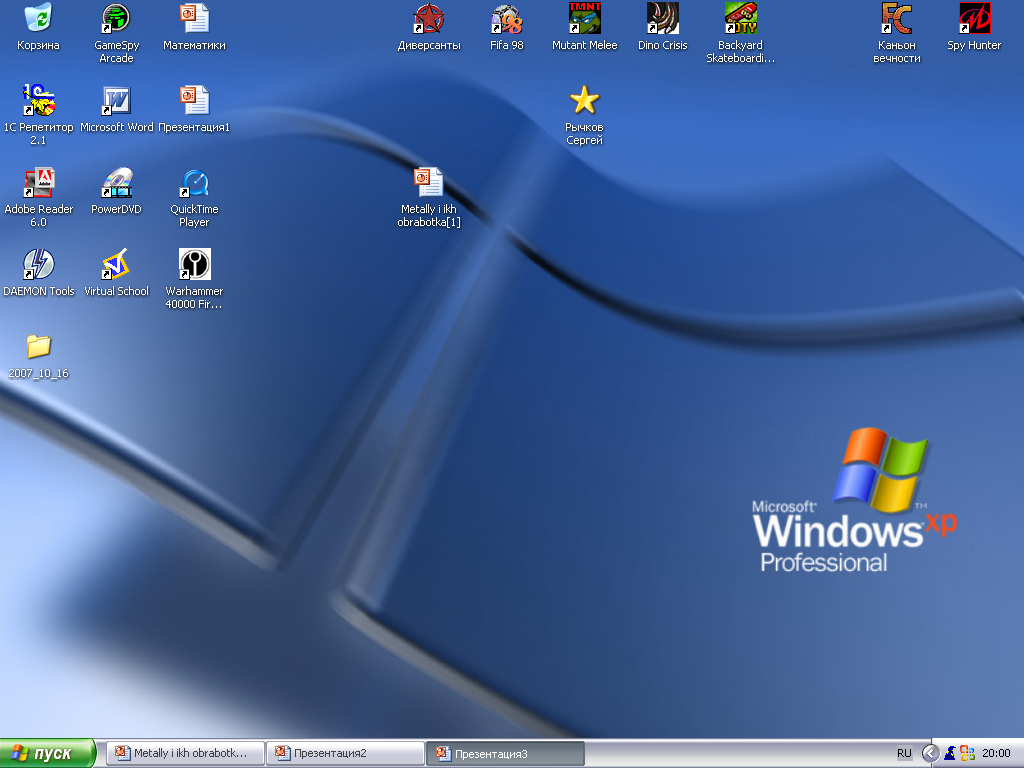 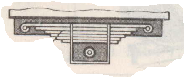 износостойкие
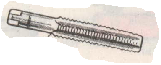 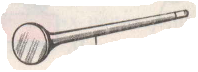 жаростойкие
метчик
Клапан двигателя
красностойкие
коррозионностойкие
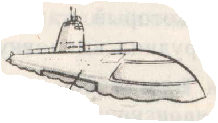 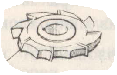 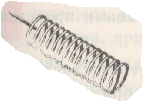 рессора
фреза
Подводная лодка
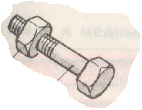 пружина
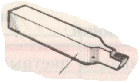 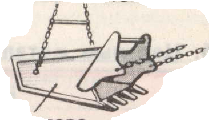 износостойкие
гайка
болт
Токарный резец
Ковш экскаватора
С т а л и
Применение легированных сталей
Конструкционные
Ответственные детали
 машин и металлические
 конструкции
Инструментальные
Инструменты с высокими 
эксплутационными
  качествами
Детали машин 
с особыми свойствами
Специальные
 с особыми 
свойствами
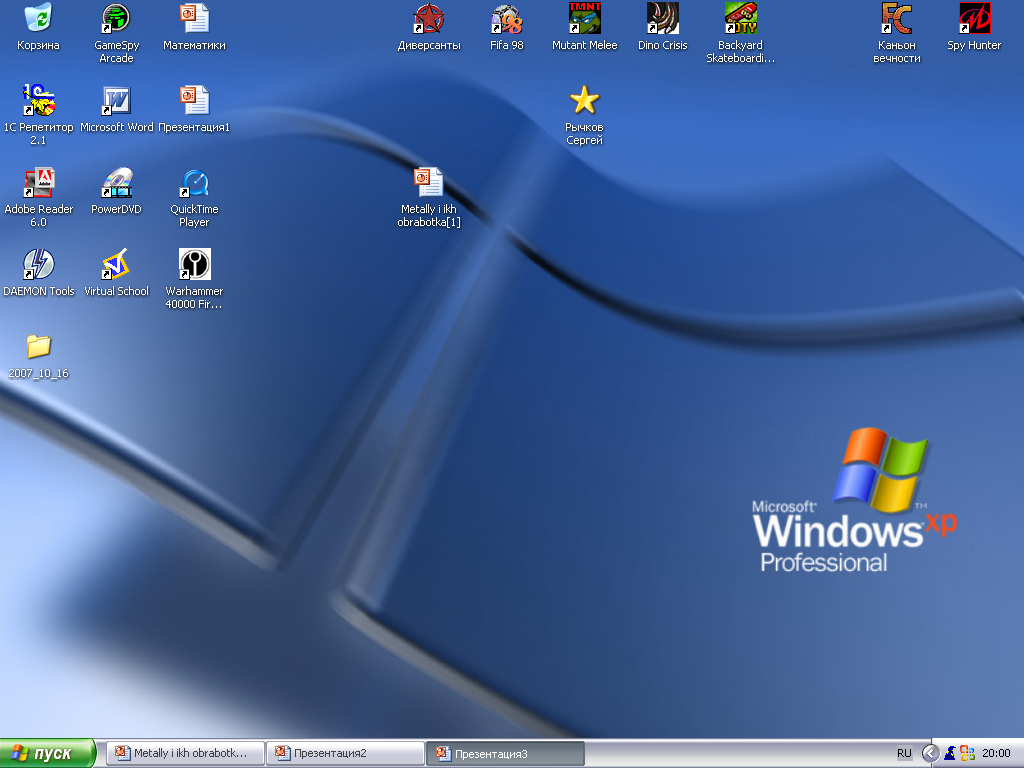 Цветные металлы
Классификация цветных металлов
Легкие
(алюминий, магний,
 титан и др.)
Редкие
(вольфрам, молибден,
селен и др.)
Тяжёлые
(свинец, медь, цинк и др.)
Благородные
(золото, платина,
 серебро и др.)
Из цветных металлов в чистом виде и в виде сплавов широко
используются алюминий, медь, магний, свинец, цинк, титан и др.
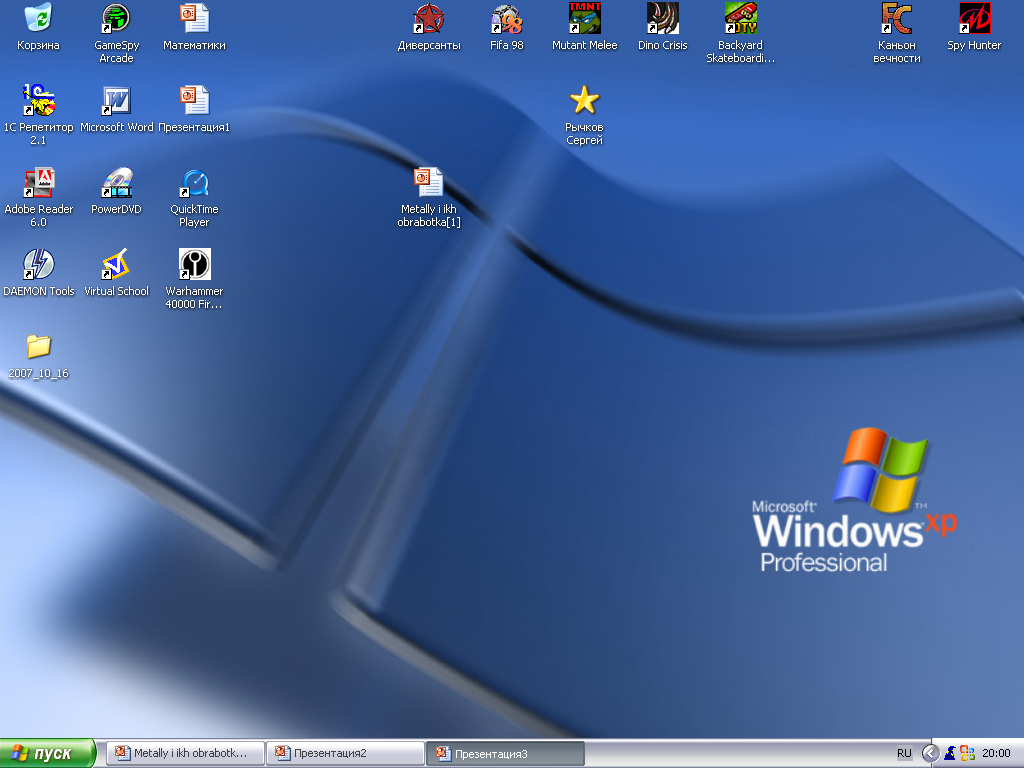 Цветные металлы. Алюминий
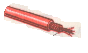 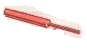 кабель
провод
электродвигатель
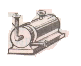 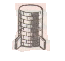 Центробежный насос
резервуар
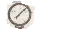 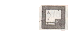 манометр
амперметр
Характеристика
Применение алюминия
В электротехничесекой 
промышленности
Легкий металл серебристо-белого цвета с температурой плавления 6600С. 
Обозначается символом Al. 
Обладает высокой электро- и теплопроводностью,
 коррозионной стойкостью. 
Широко используется как в чистом виде, так и в виде сплавов, которые бывают: литейные – для получения литых заготовок и 
деформируемые – обрабатываемые давлением (прокаткой, ковкой и т.д.). Наибольшее применение из литейных сплавов получил
 силумин (сплав алюминия с кремнием), 
а из деформируемых – 
дюралюмин ( сплав алюминия с медью, магнием и марганцем)
В химической промышленности
В приборостроении
В самолетостроении
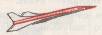 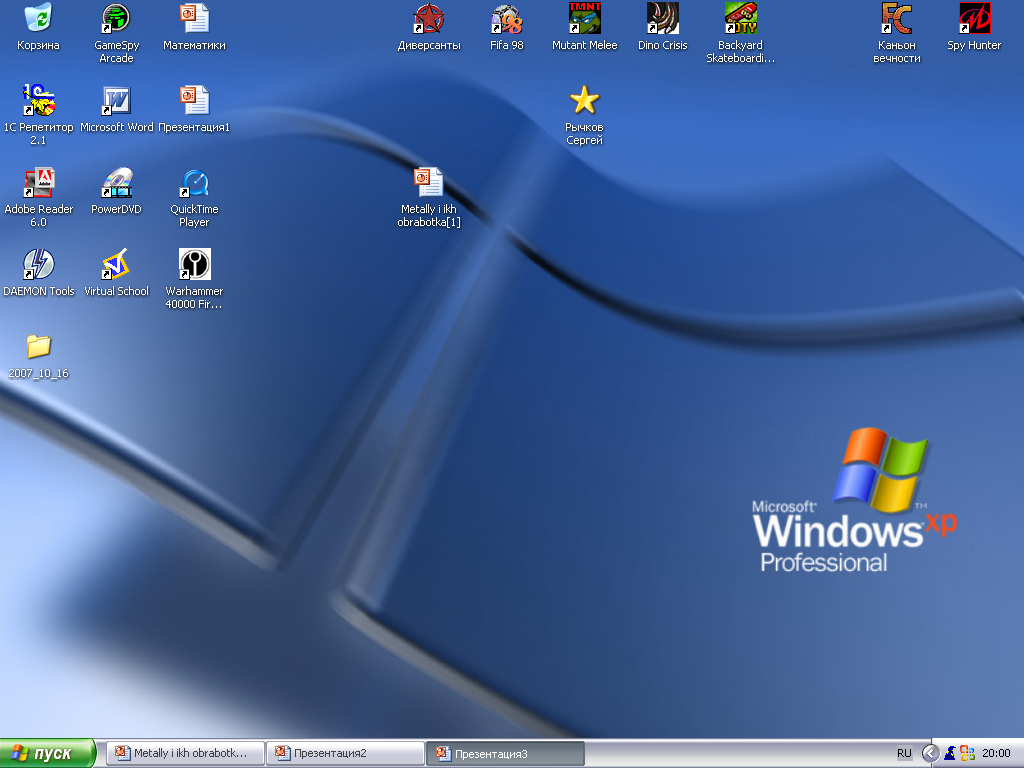 Металлы и сплавы
!? Это интересно
Термин «дюралюминий» (дюралюмин, дюраль) образован из названия немецкого города Дюрен, где впервые начали производить этот сплав, и слова «алюминий».
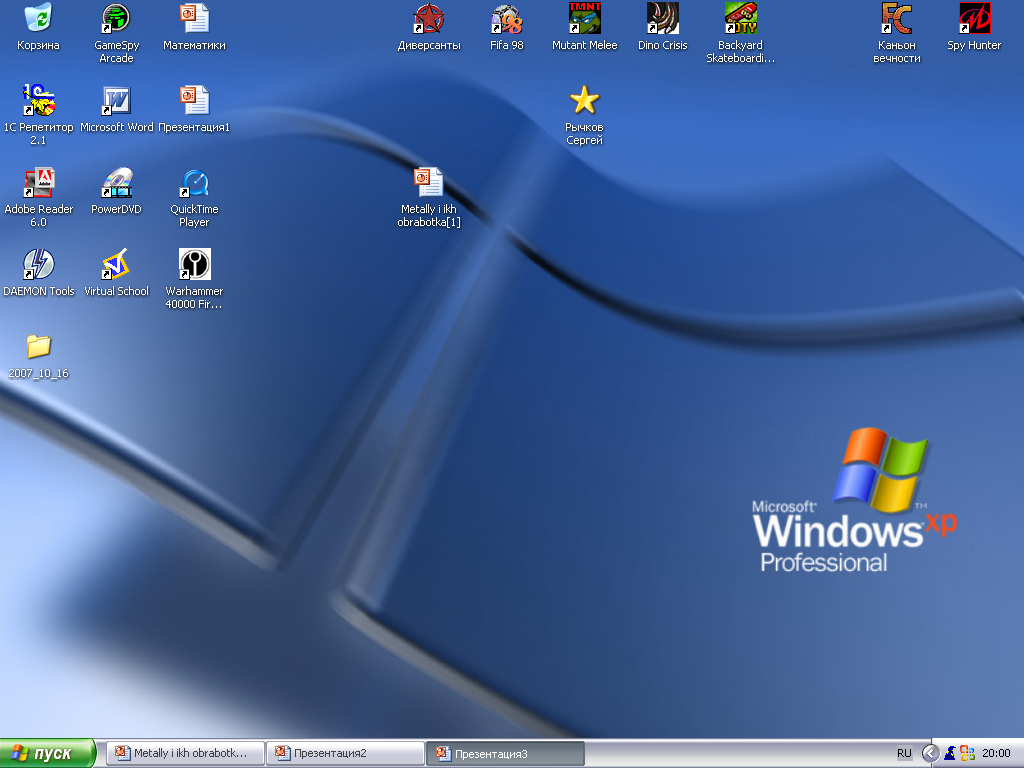 Катушка 
электромагнитная
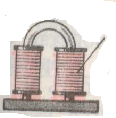 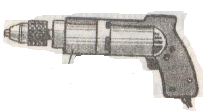 Двигатель
электродрели
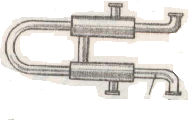 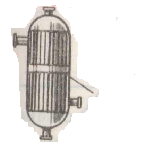 Кожухо-
трубчатый
теплообменник
Двухтрубчатый теплообменник
Цветные металлы. Медь
Применение меди
Характеристика
В электротехничесекой 
промышленности
Розово-красный металл с температурой плавления 10830С .
Обладает высокой электро -  и теплопроводностью, пластичностью и коррозионной стойкостью. 
Около 30% меди идёт на получение различных сплавов, широко применяемых в технике.
В химическом машиностроении
 и теплотехнике
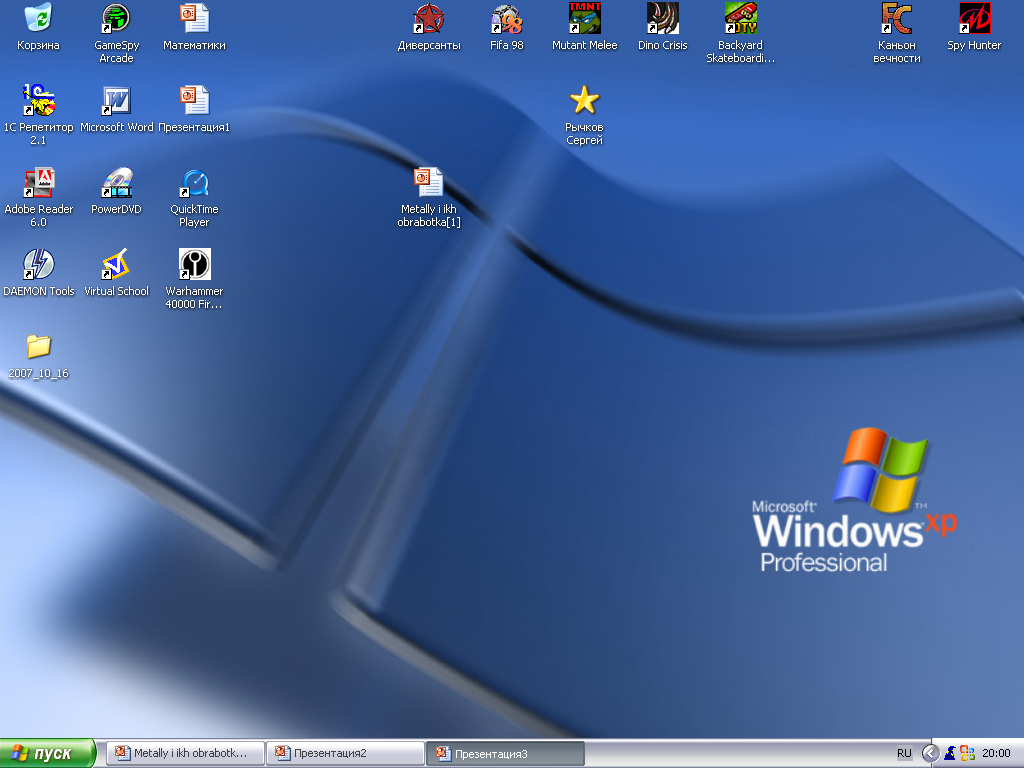 Бронза (сплав меди с другими элементами, кроме цинка)
Латунь (сплав меди с цинком)
Цветные металлы
Виды медных сплавов
Обладает всеми положительными свойствами меди (высокой электро- и теплопроводностью, коррозионной стойкостью, пластичностью и др.), более 
высокой прочностью. Легко обрабатываются резанием, имеет хорошие литейные свойства, дешевле меди
Имеют хорошие литейные свойства,
 высокую прочность и твёрдость, коррозионную стойкость и 
хорошо обрабатывается резанием.
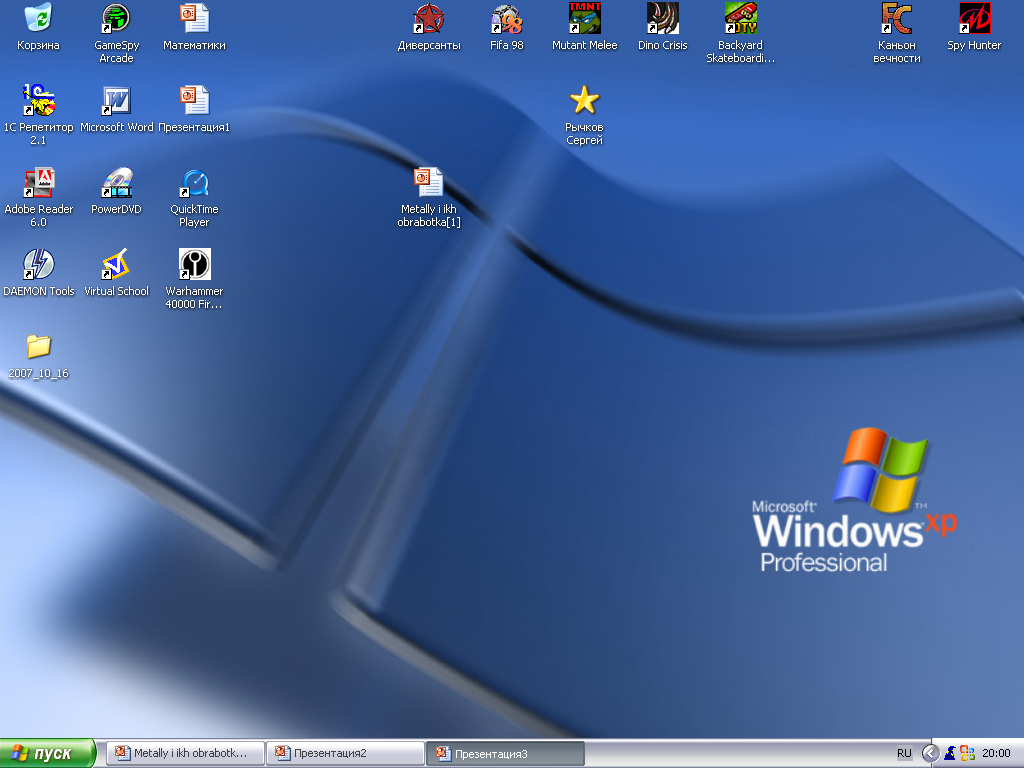 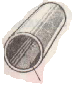 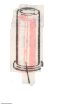 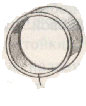 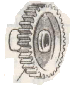 шестерня
втулка
труба
гильза
Цветные металлы.
Применение бронзы
Применение латуни
В машино- и судостроении
Ответственные детали машин
Гайка

Втулка

Шестерня 

Монета

Кран
Проволока,
 лист